LECTURE 08: DECISION SURFACES
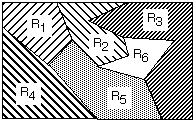 •	Objectives:Applications
Resources:D.H.S: Chapter 2 (Part 3)K.F.: Intro to PRX. Z.: PR CourseA.N. : Gaussian Discriminants
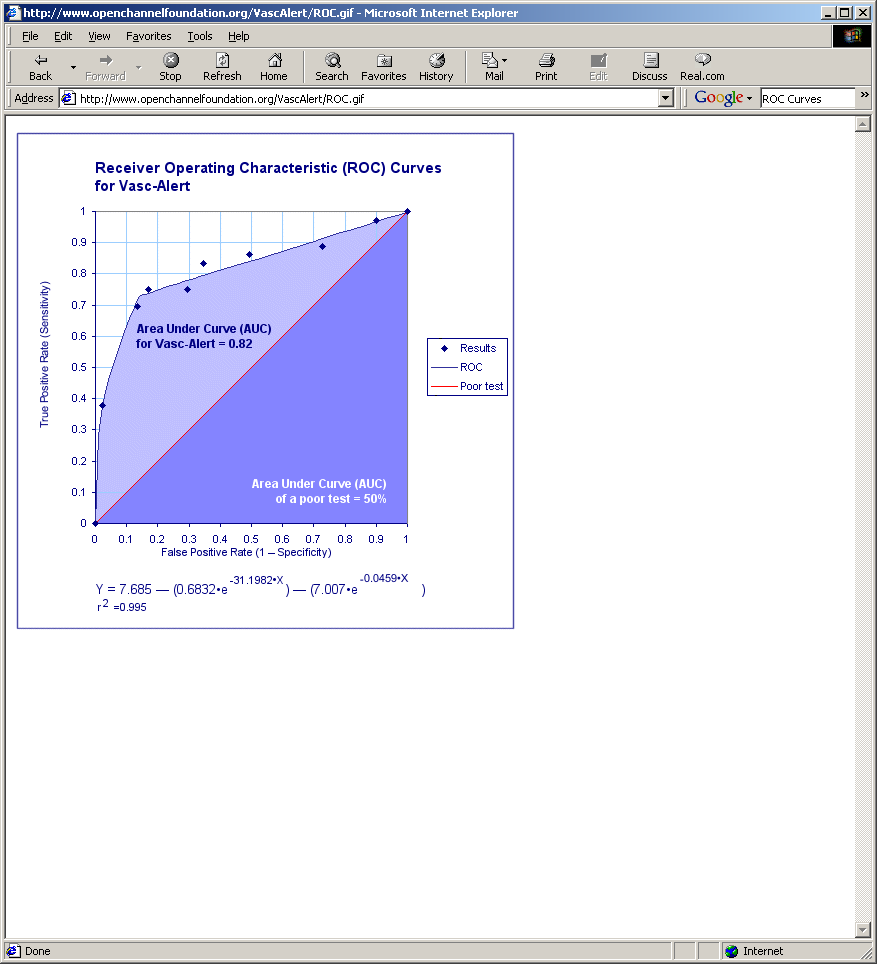 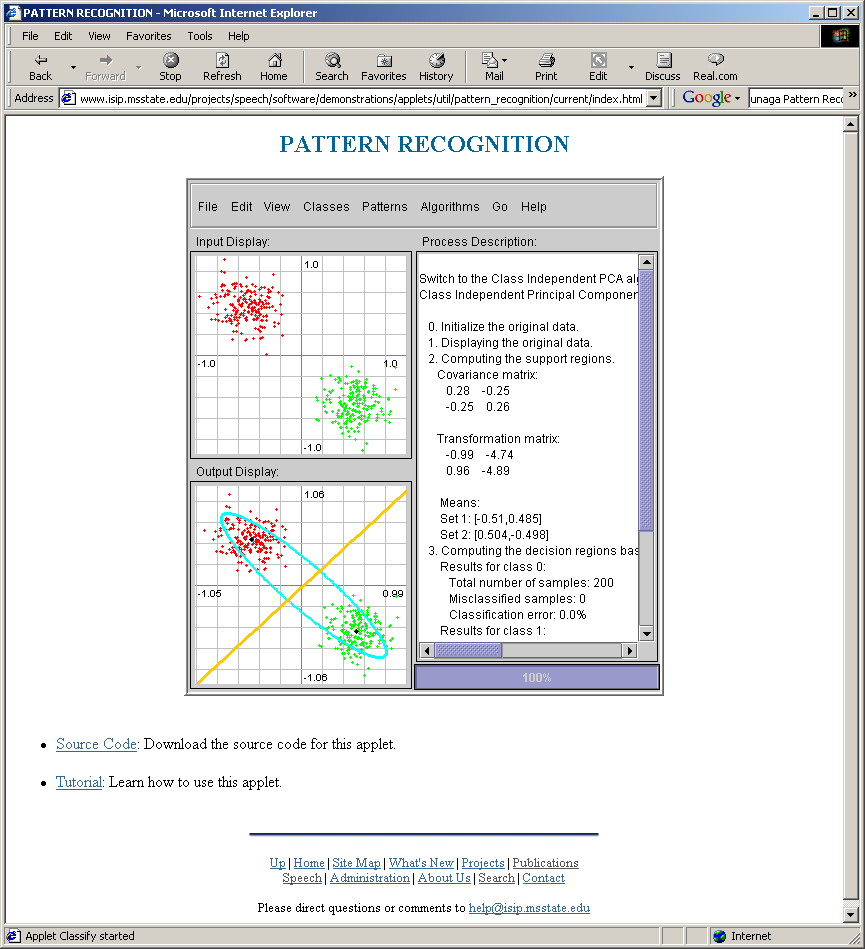 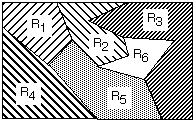 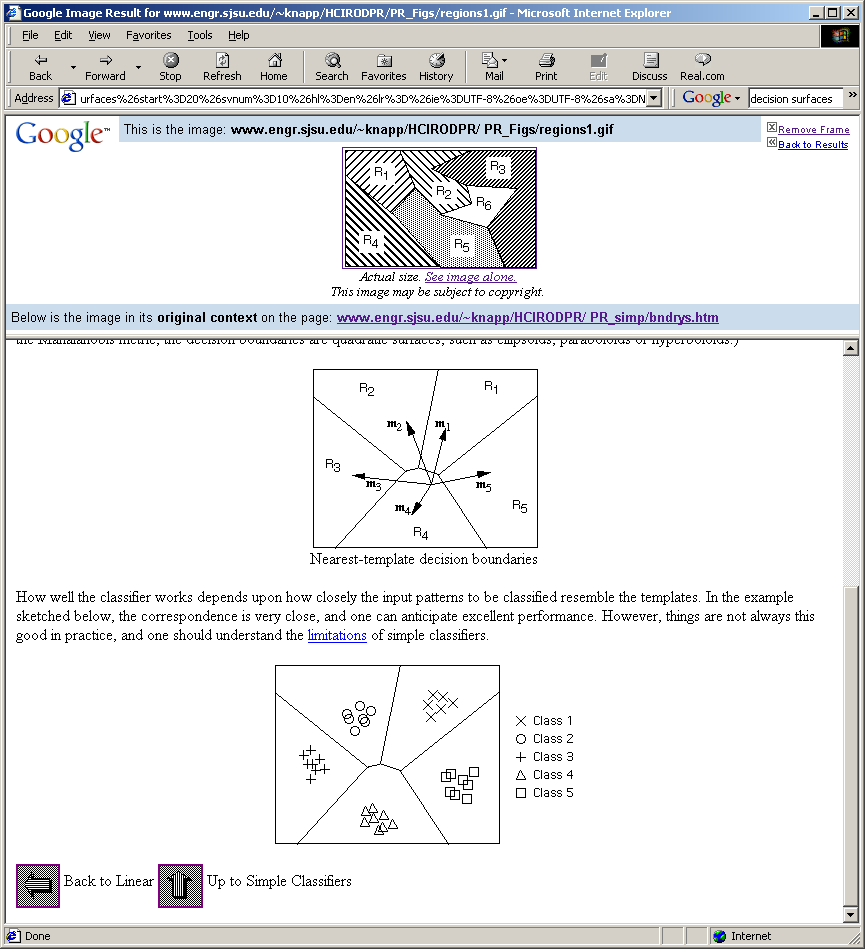 Decision Surfaces
We can visualize our decision rule several ways:
choose ωi if: gi(x) > gj(x) ∨j ≠ i
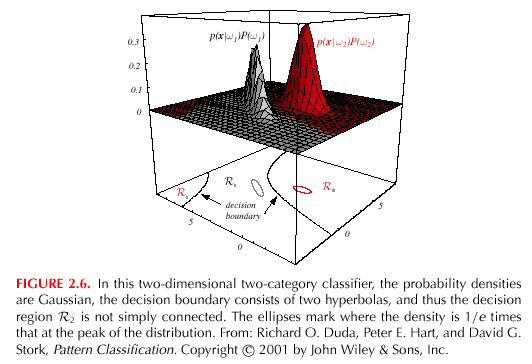 Discriminant Functions
Recall our discriminant function for minimum error rate classification:
For a multivariate normal distribution:
Consider the case: Σi = σ2I 
	(statistical independence, equal variance, class-independent variance)
General Case for Gaussian Classifiers
Arbitrary Covariances
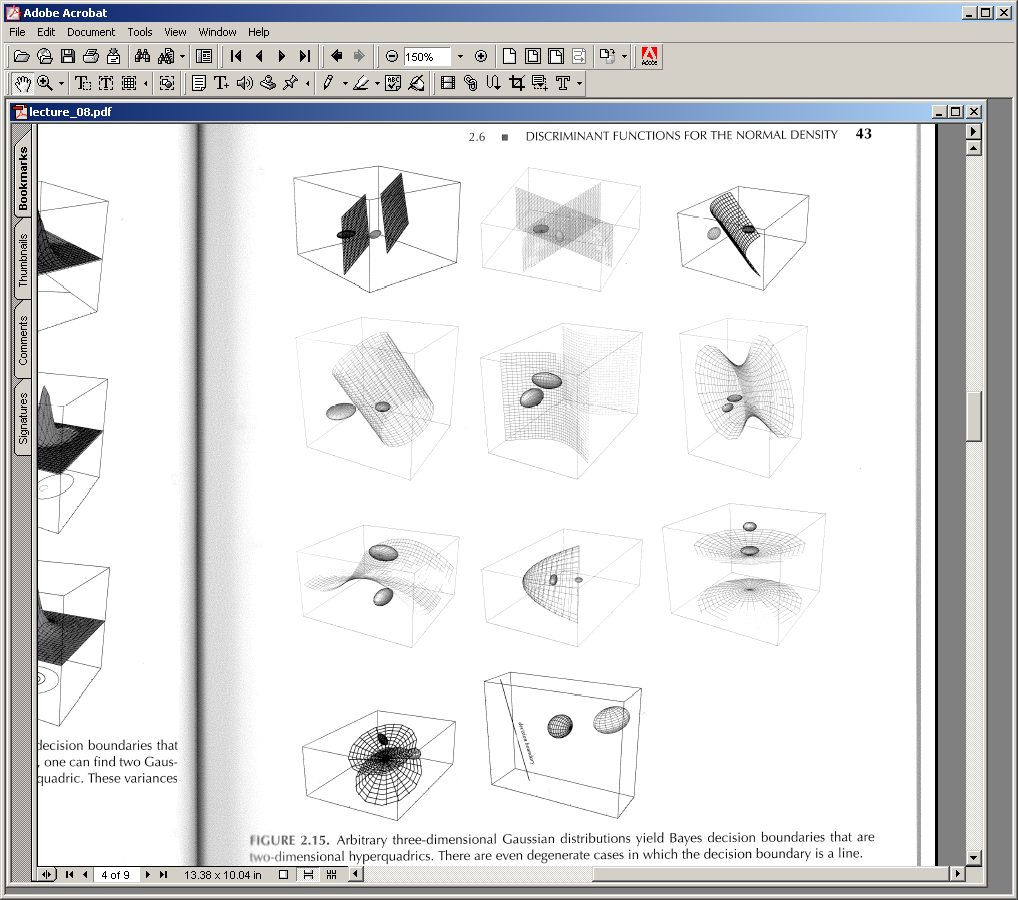 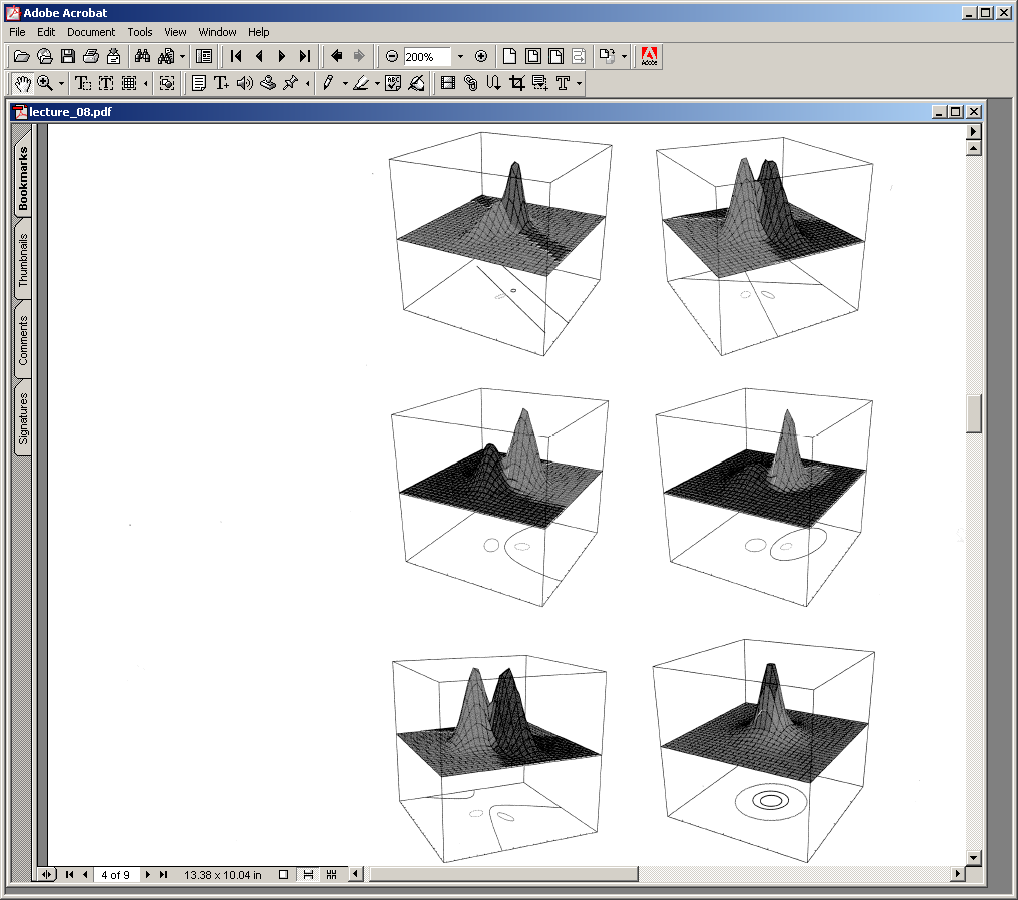 Typical Examples of 2D Classifiers
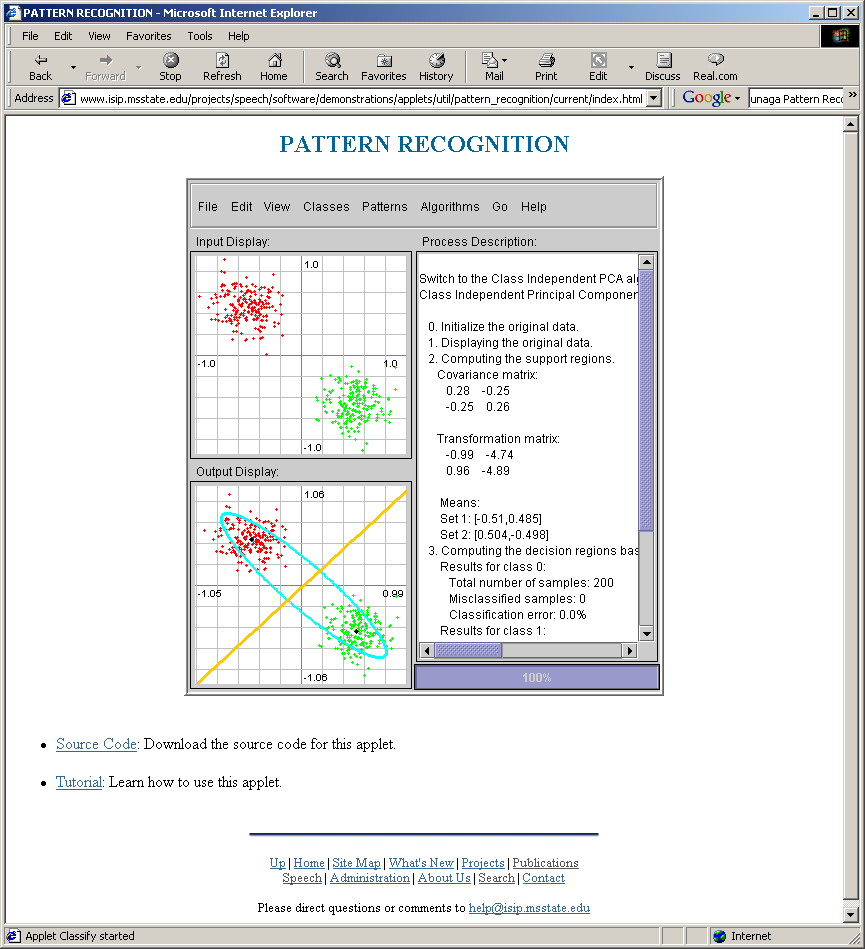 Summary
Threshold Decoding: Data modeled as a multivariate Gaussian distribution can be classified using a simple threshold decoding scheme.
Bayesian classifiers for Gaussian distributions: how does the decision surface change as a function of the mean and covariance?